Session 11
Integrating TALD into EU Development Cooperation Programmes
Marco GEMMER
Head of Cooperation 
EU Delegation to Nepal
ASIA – PACIFIC Regional Seminar on
Territorial Approach to Local Development (TALD)
26-28 April in New Delhi
Organised by the European Commission’s DG INTPA,  Unit G2- Local Authorities, Civil Society Organizations, Foundations
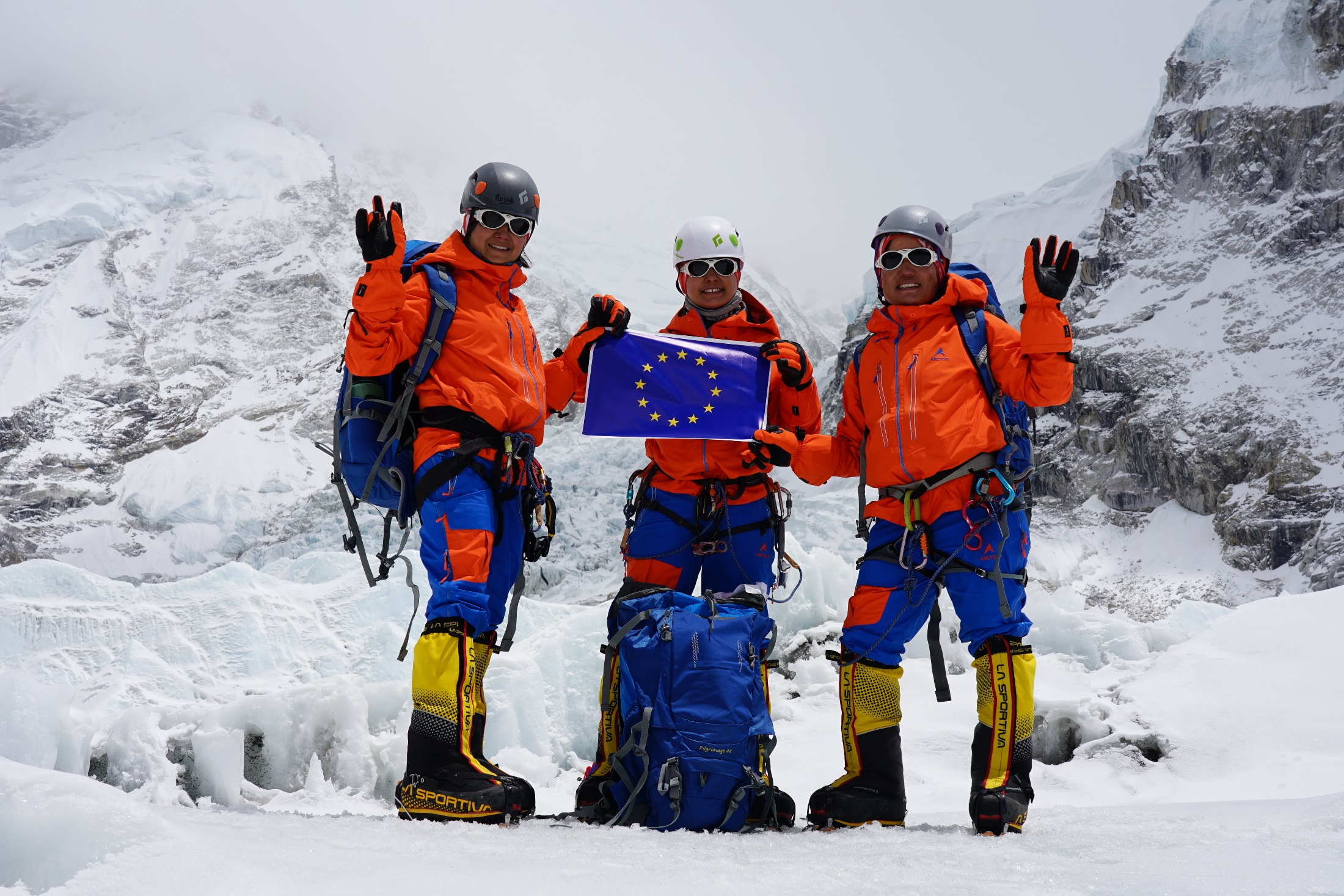 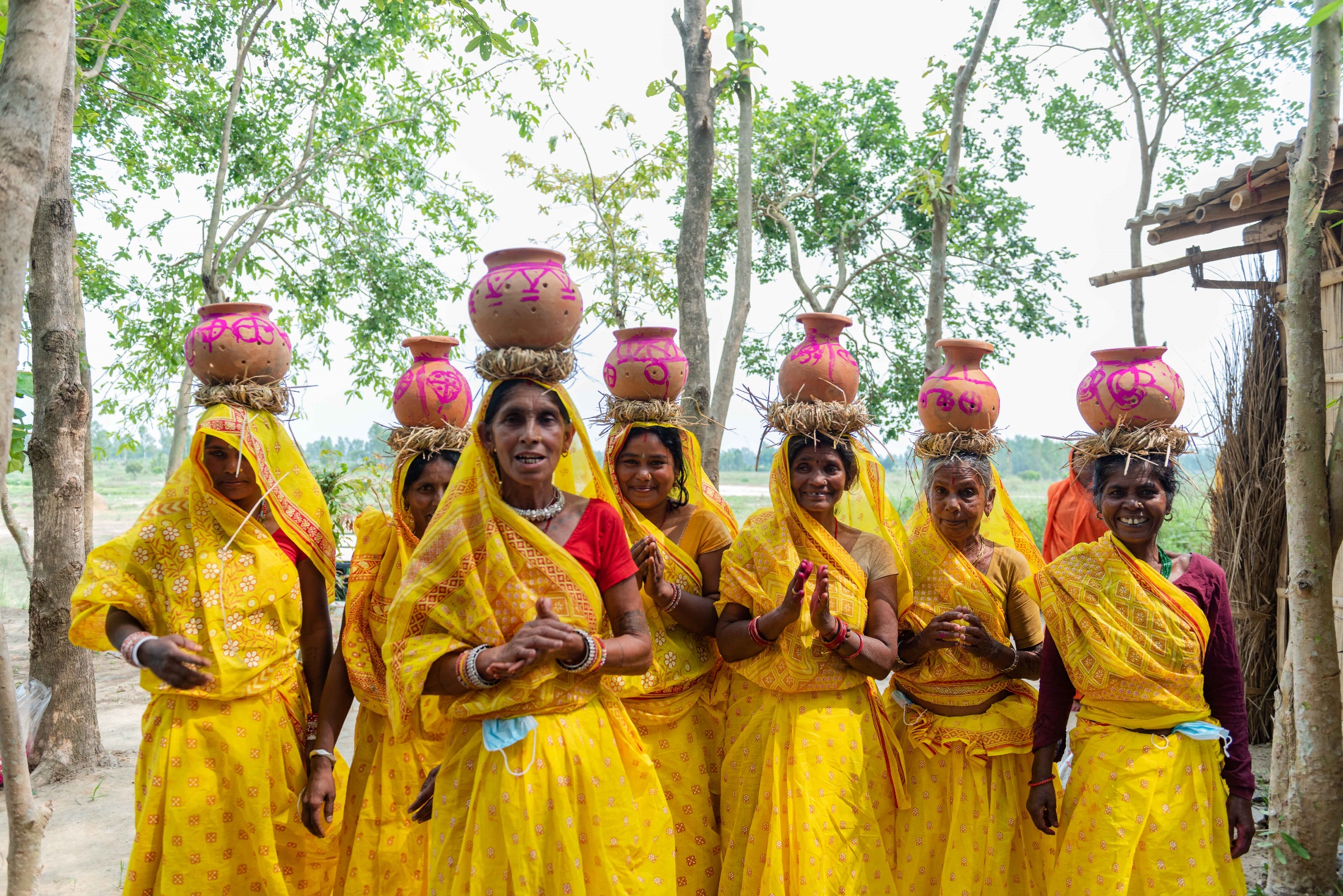 Brief description of the country context
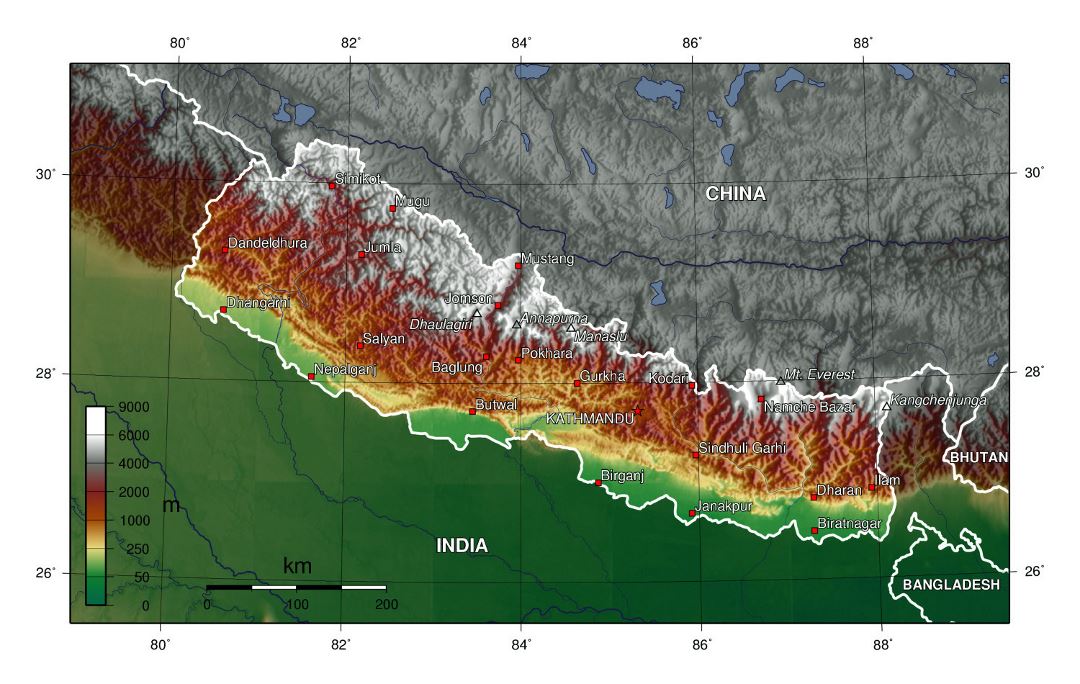 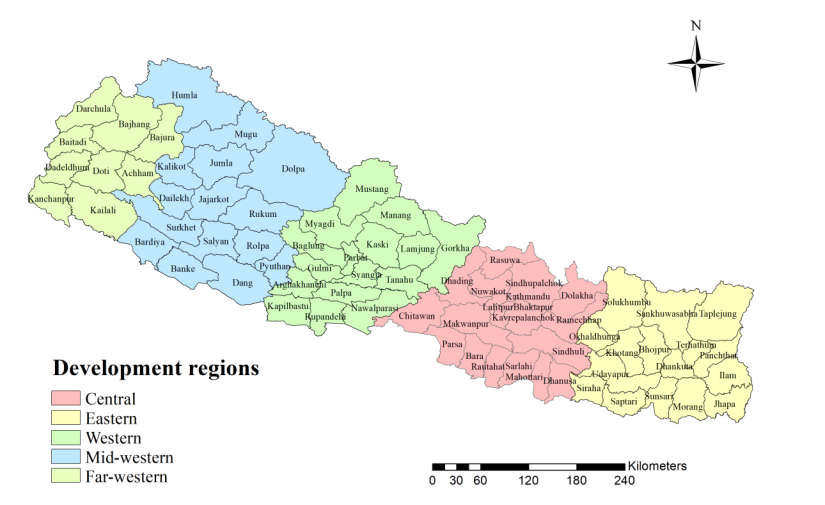 Before 2015

5 development regions
75 districts
3000+ village development committees
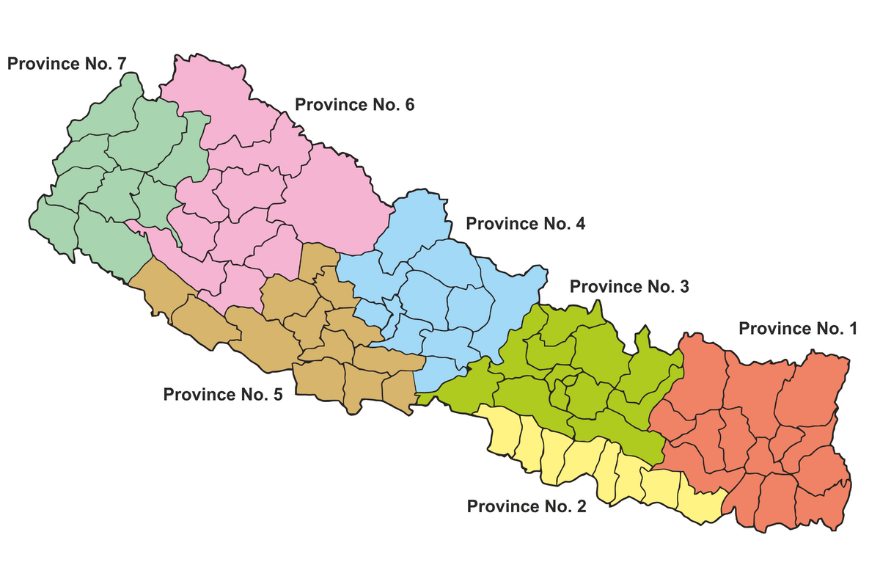 After 2015

7 provinces
753 municipalities
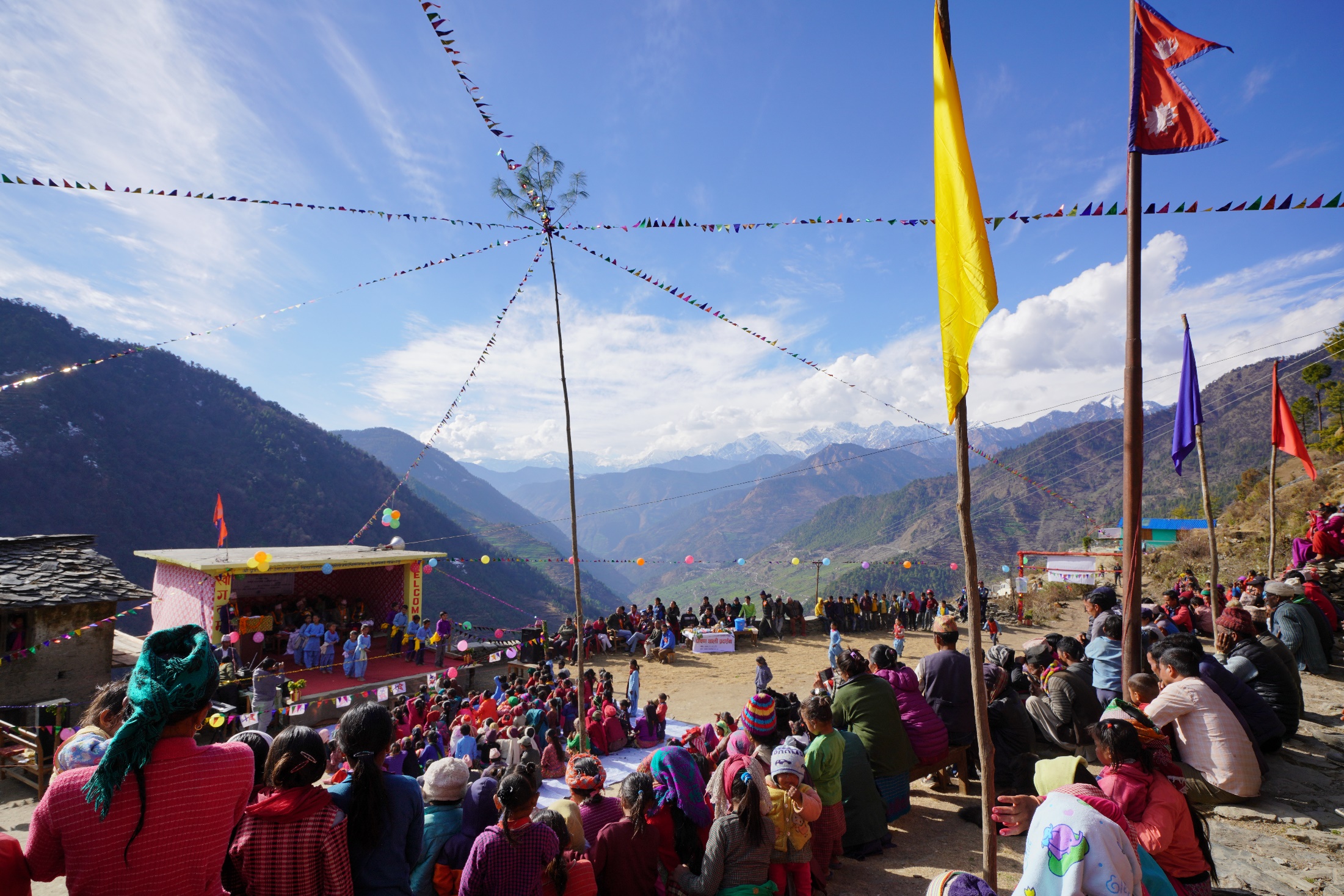 Engagement with Municiaplities
Main issues, lessons learned & recommendations
Devolution of budget -> central skills and local budget
Role of provinces to be strengthened
Gender, RBA, conflict sensitivity
Thank you!